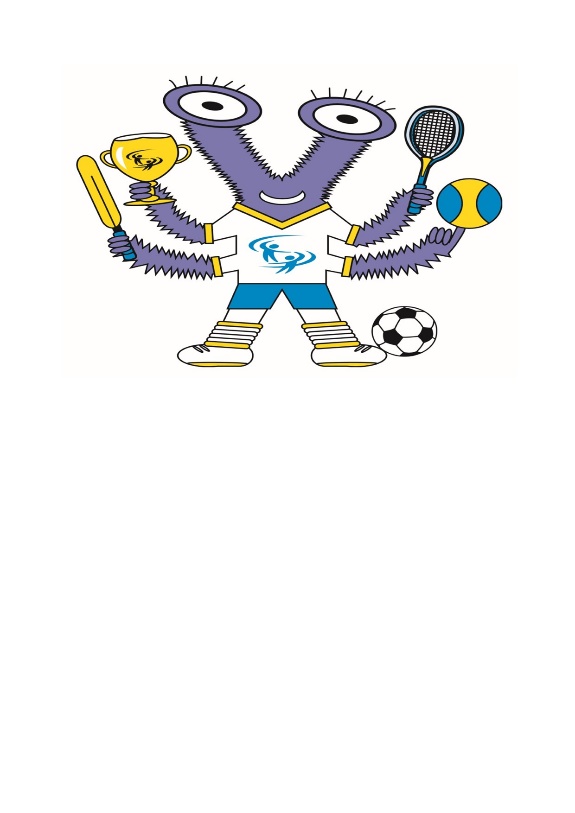 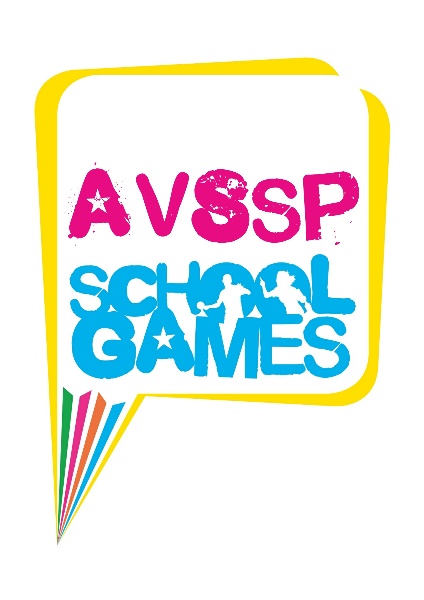 Half Term Challenge
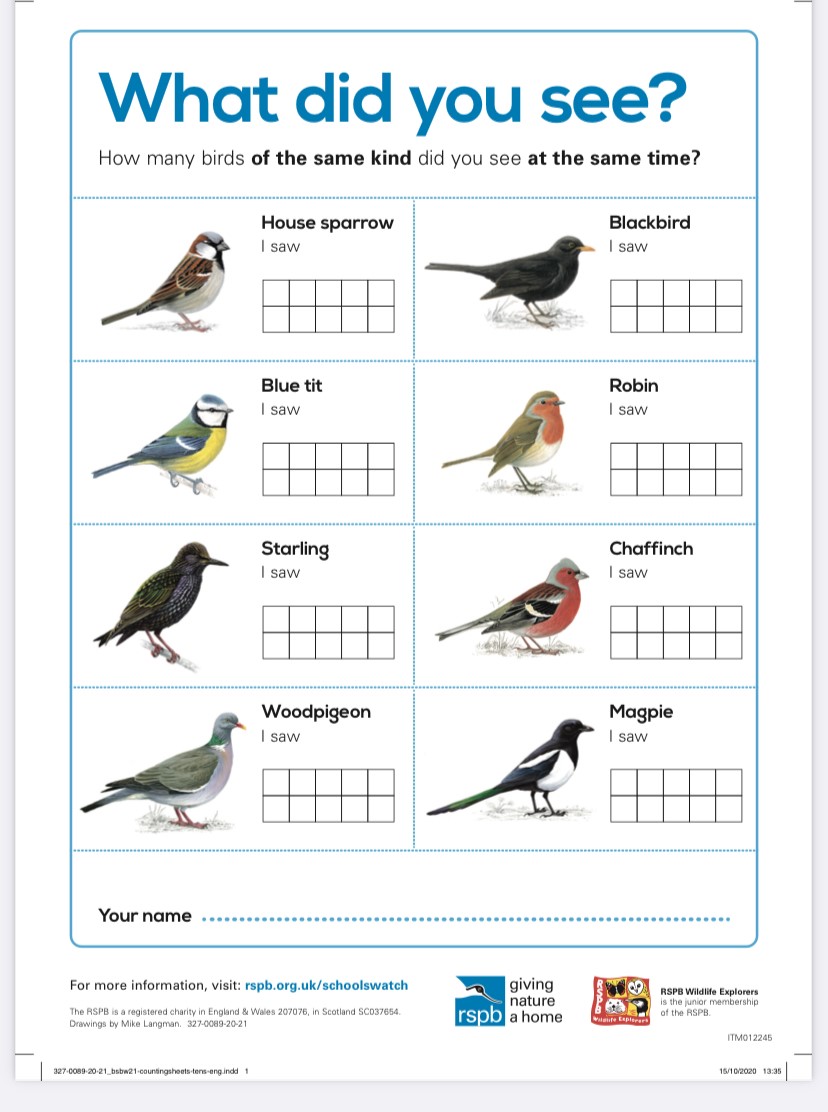 During the week commencing the 15th February see if you can go for a walk or get out in your garden. 
Each day have a look and record which birds you see. Mark the day of the week in the box every time you see one. 
Return your completed sheets to collettepriestman@hotmail.com
Please make sure you have your name and school on the sheet.
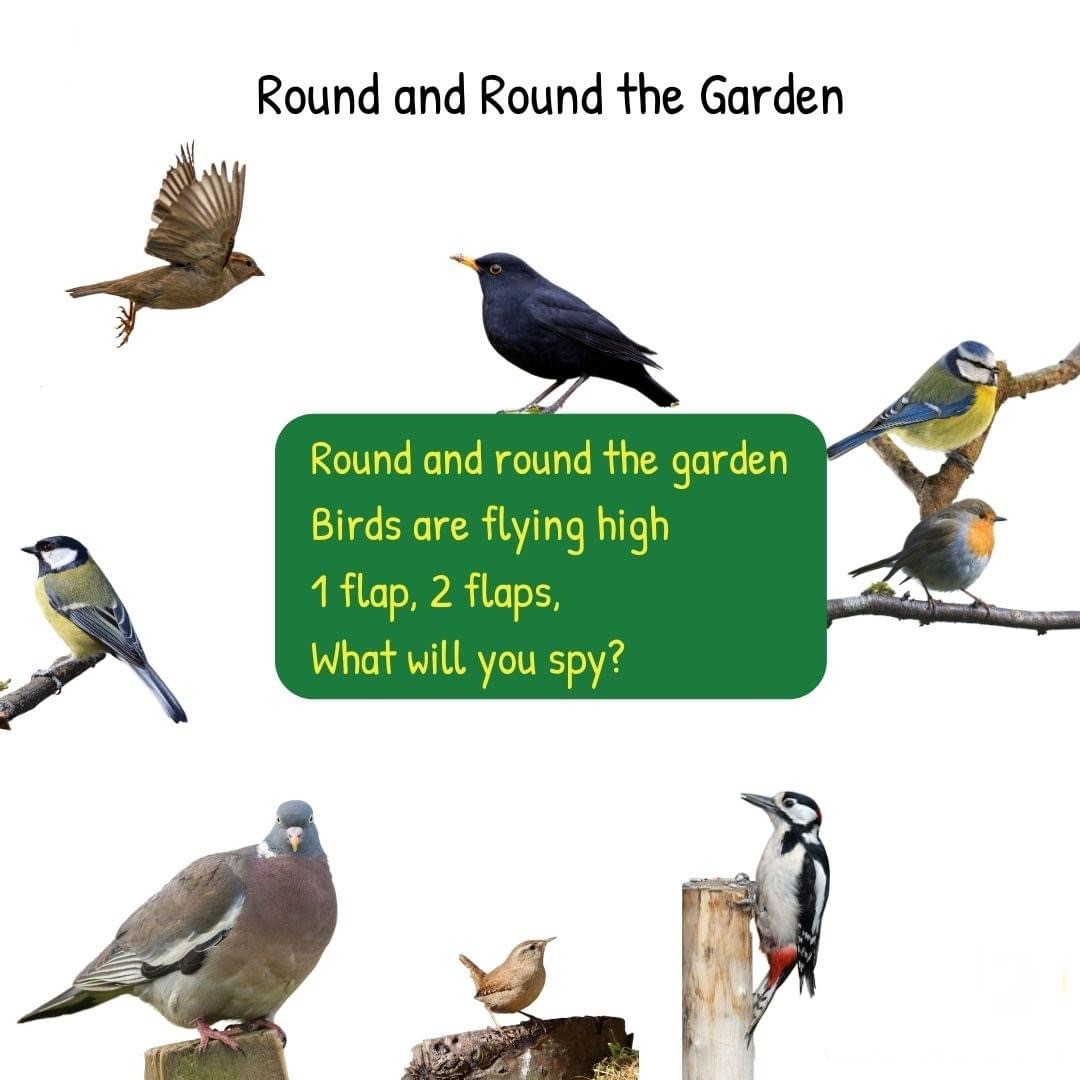 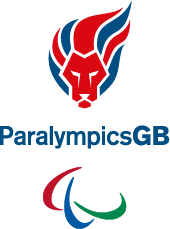 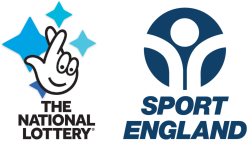 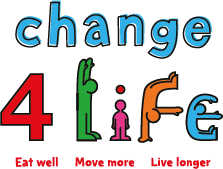 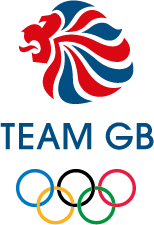 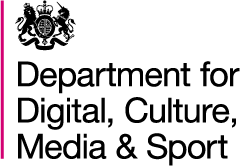 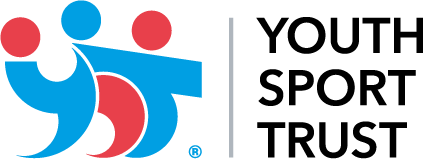